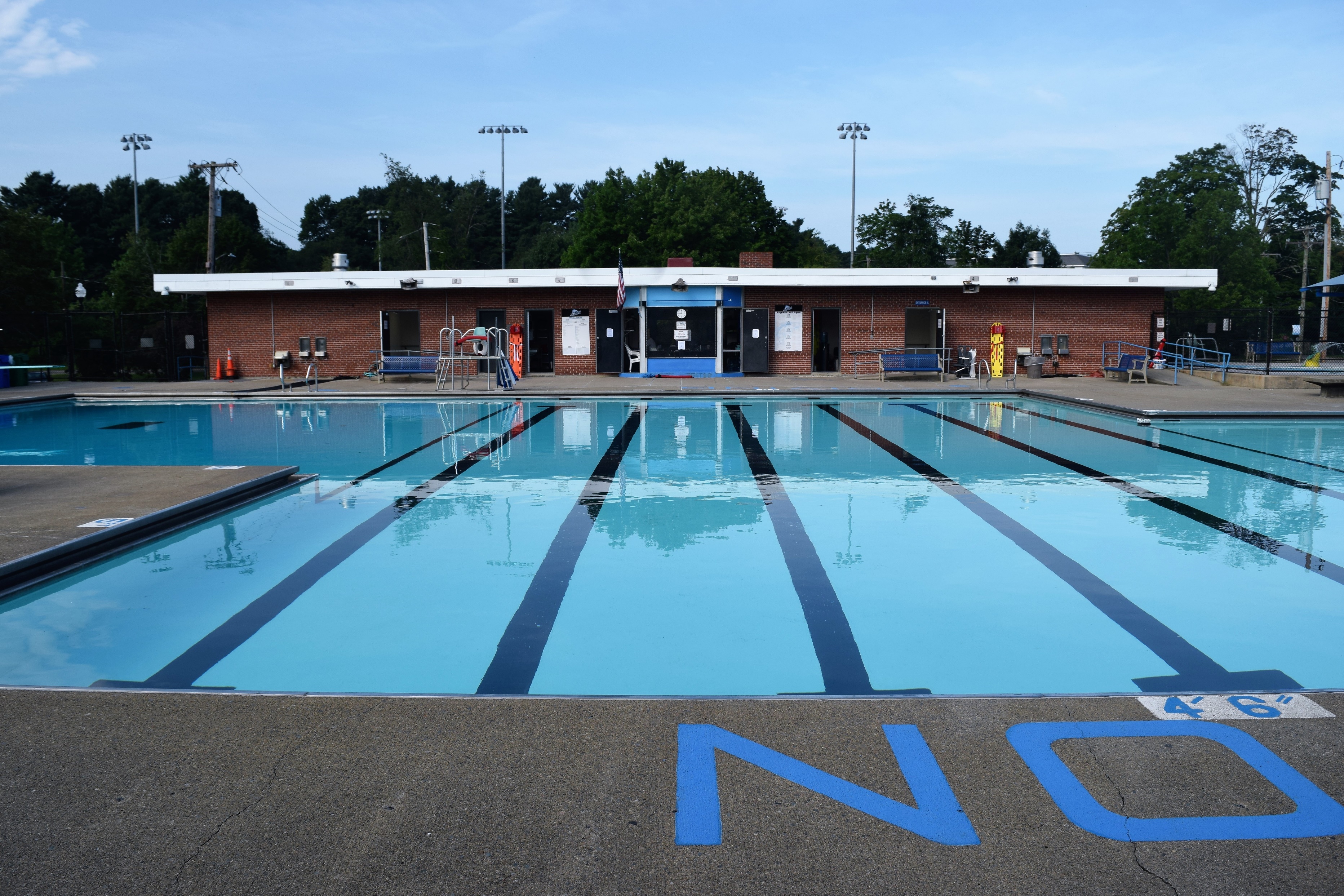 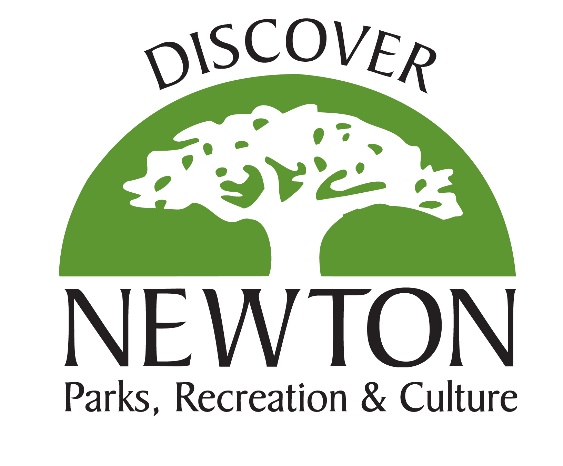 GATH POOL PROJECT

City of Newton
Parks & Recreation Commission
December 19, 2022
Overall  Plan
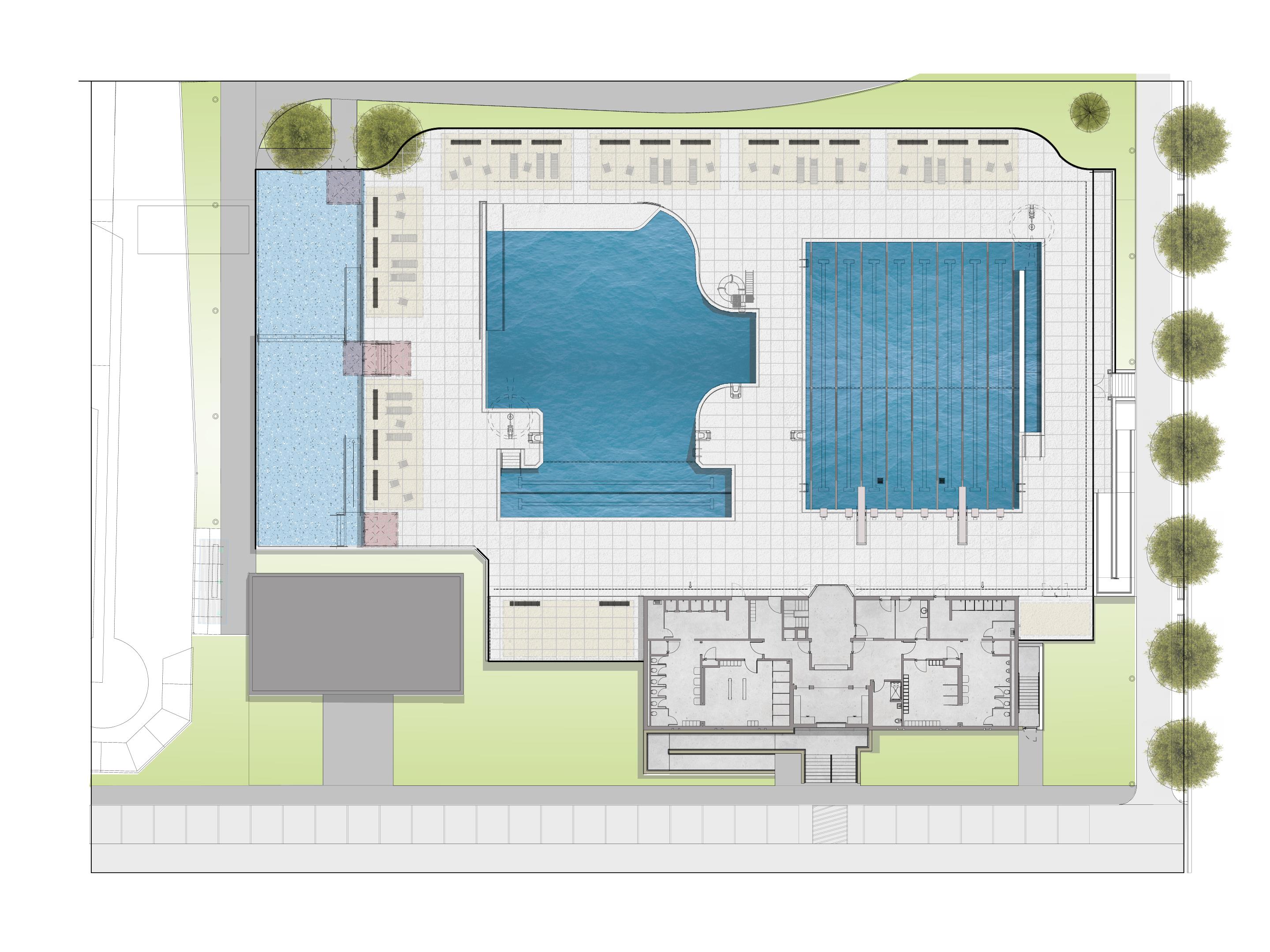 Circulation
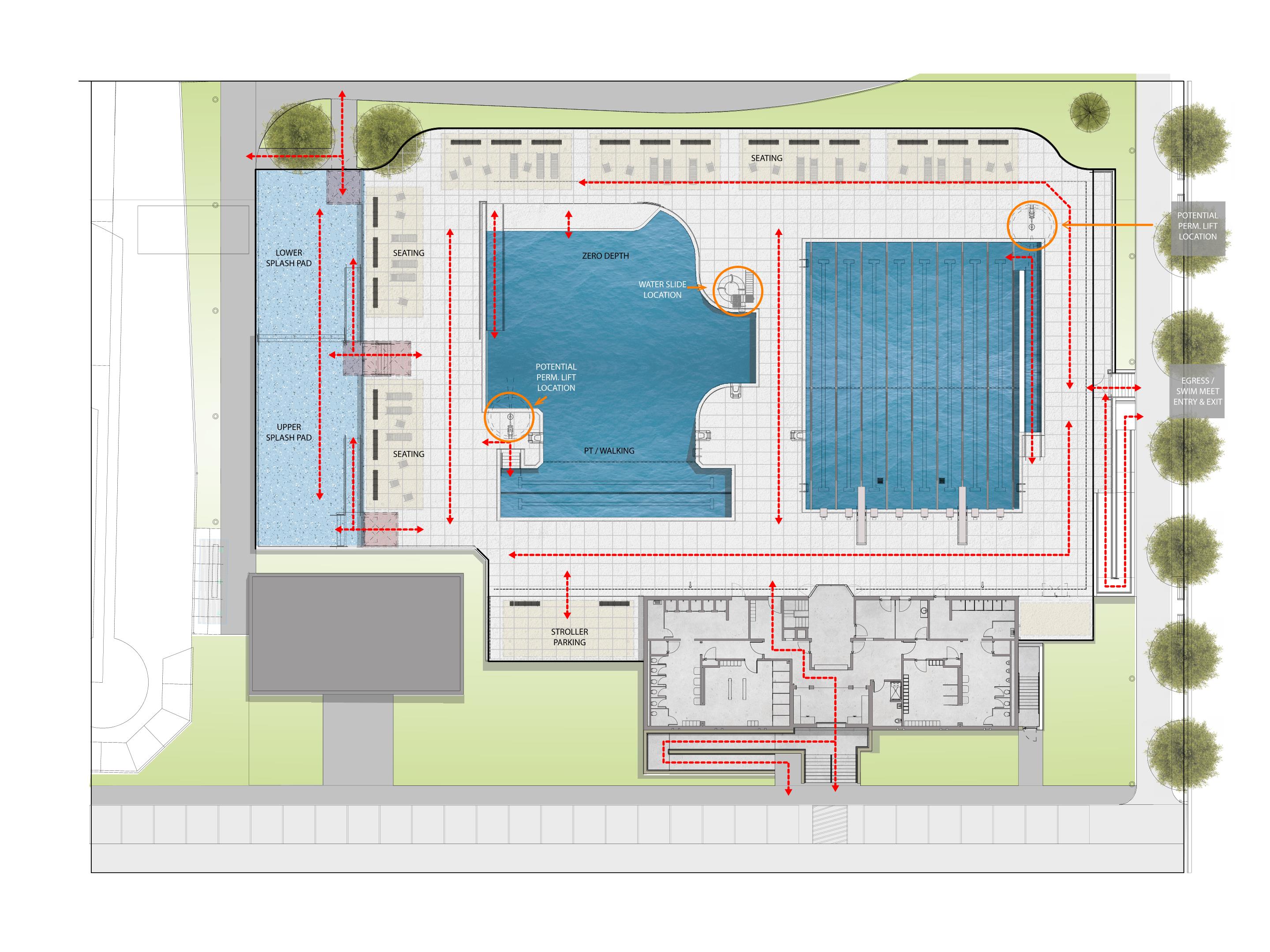 BATH HOUSE
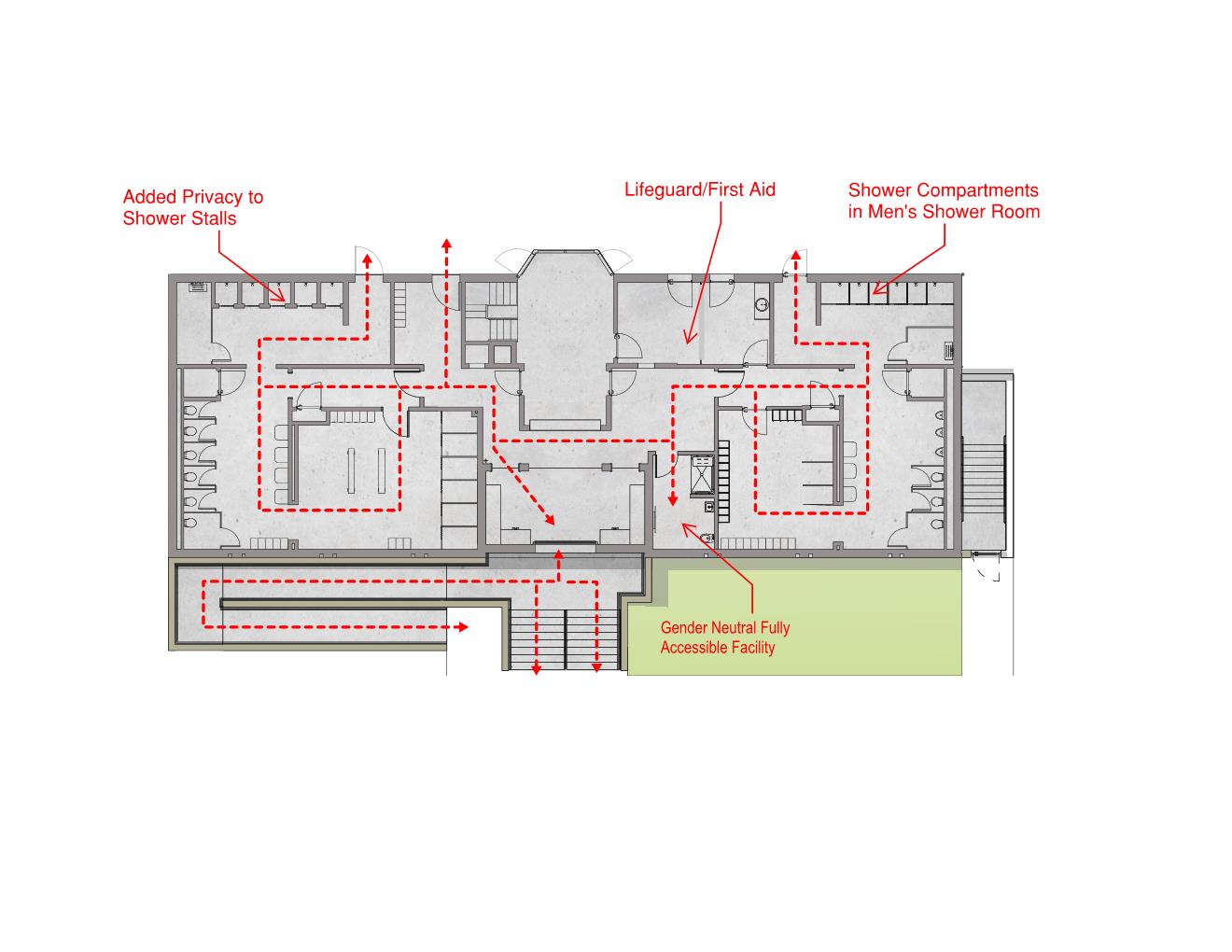 QUESTIONS & COMMENTS
We welcome your thoughts and comments. Please feel free to email us at:

Project email: gathpool@newtonma.gov

Alejandro M. Valcarce, AIA:  avalcarce@newtonma.gov
Luis Perez Demorizi: lpdemorizi@newtonma.gov

You can also visit the project website at:
www.newtonma.gov/gathpoolproject